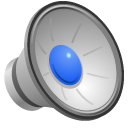 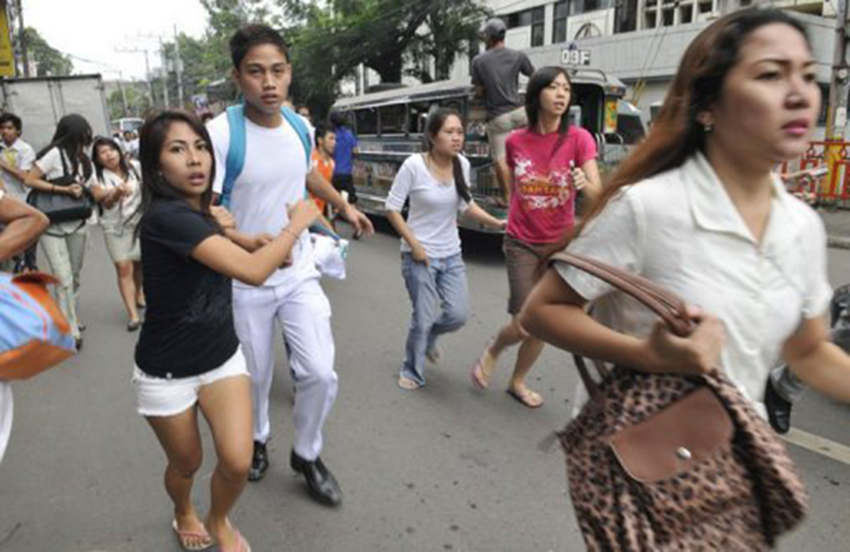 [Speaker Notes: NOT ONLY TO WAKE YOU UP
ALSO A MESSAGE THAT APPLIES TO WHAT I WANT TO TALK TO YOU ABOUT IN THE NEXT 10 MINUTES]
Where are we running?
[Speaker Notes: Or… where do we think to run? But because often it is already too late and much damage is done. 
Earthquakes simply do not come with so much warning.. 
So what do what do we do INSTEAD? 
And what information do we need to take the action that fits our situation?  
Before we do a little exercise, let me first introduce myself…]
What do we know?
[Speaker Notes: Now I would like to ask those of you to believe they know what the earthquake risk is in their area to stand up. I do realise not all of you live in so-called earthquake prone areas, but I actually believe that from what we have seen over the past years, such as in North Italy in 2012 and what predictions say about if an earthquake were to hit the city of Accra in Ghana. 
So stand up….  
who thinks they know what the earthquake risk is in their area?
who has ever genuinely thought about the safety of the latest house you bought or rented for the disasters relevant to you?
who has looked into the different mitigation options they have or their organisation has?
 
So what does this say about you? 
That you don’t care? 
That you rely on your government so much that you don’t feel to take action?
Or.. that you don’t know where to get good information and/or solutions to help you mitigate risk?]
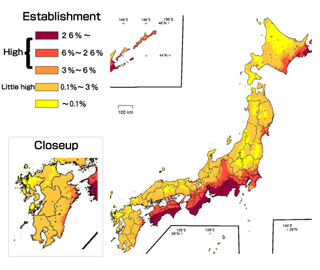 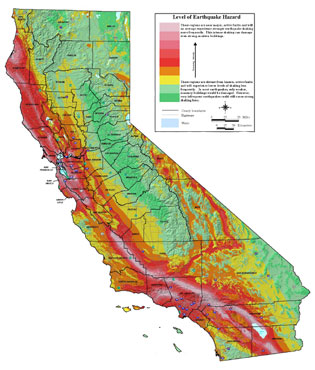 ≠
access
[Speaker Notes: It is much easier said that done to really assess risk the best way we can, especially if you do not have access to sufficient tools, resources or knowledge, either directly or through the organisations and agencies you trust. 
 
And despite the well-known damage that earthquakes can cost, reliable risk assessment tools and risk information are not accessible to many, either because they are proprietary and cost too much, or because they have never been put together in a logical way, or sometimes because information is withheld.]
risk management financing 
urban & rural planning
risk awareness 
open risk assessment & modeling (science)
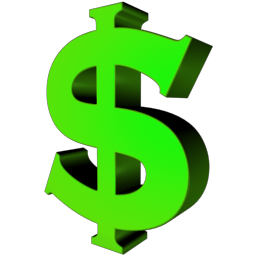 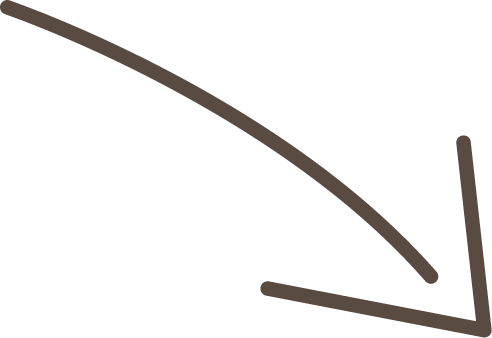 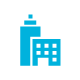 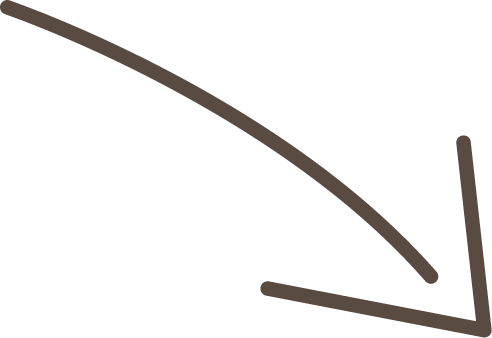 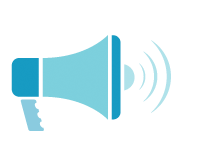 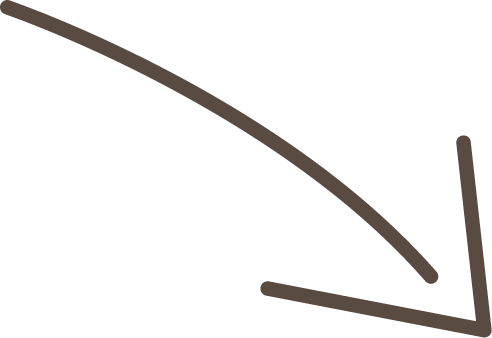 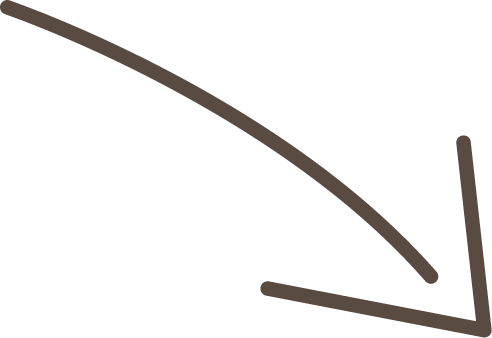 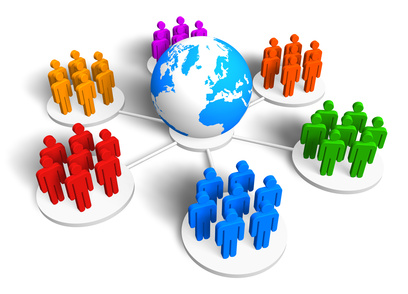 [Speaker Notes: Action needs to be taken locally, but only if we work together globally can we pull knowledge together. By using the same open tools and resources, we can compare risk between regions, countries and areas. We can learn and improve risk assessment together, leading to concrete products and outputs to help us manage the risk.]
“working together to assess risk”
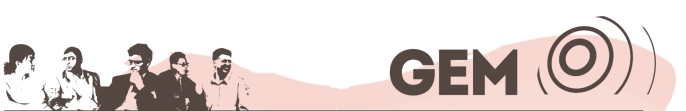 [Speaker Notes: And that is what we are trying to do in GEM.]
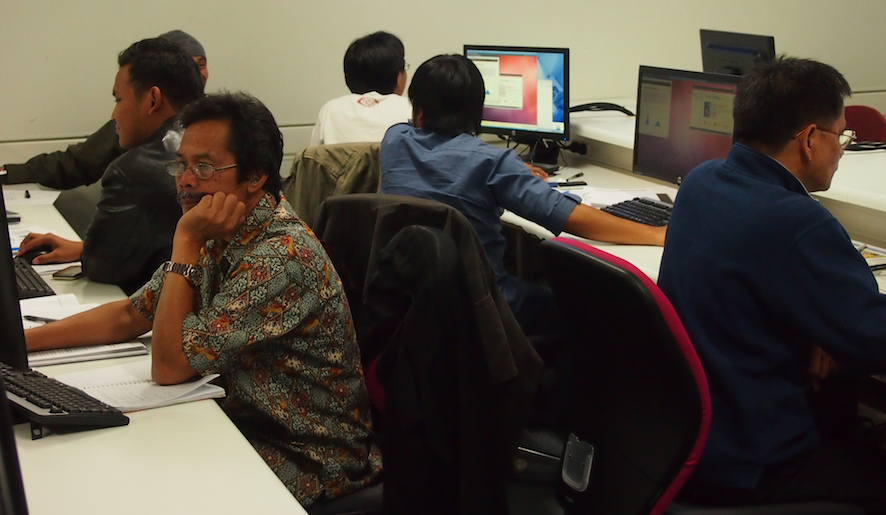 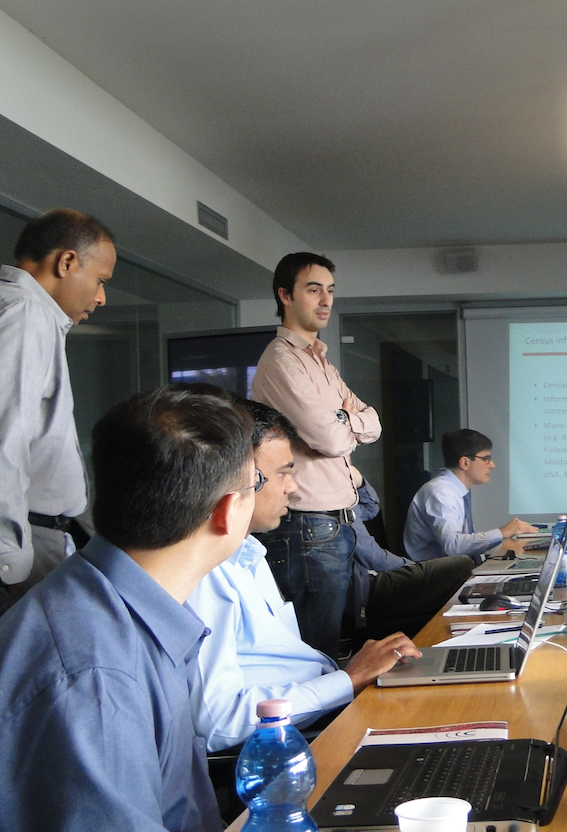 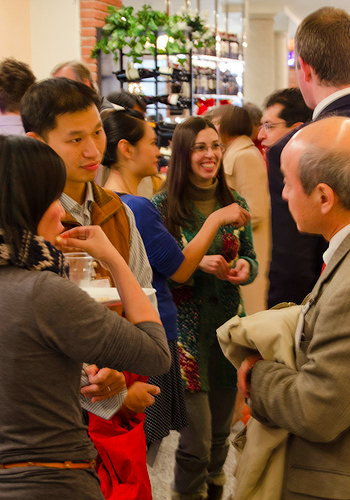 [Speaker Notes: AND THEREFORE WE NEED TO TAKE ACTION BEFORE!]
25+ public and private organisations governing & funding

250+ leading experts developing global best practice from 80+ organisations

10+ regional science collaborations / programmes

50+ workshops, training and technology transfer activities carried out from kathmandu to capetown

1000+ individuals using the open-source modelling software, databases, reports and other resources that are already available
integrated earthquake risk assessment
damage and loss (of life and money) 
based on that likelihood
incorporating knowledge on the socio-economic context
likelihood of earthquakes happening
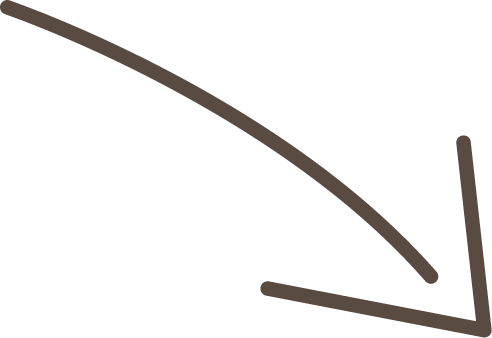 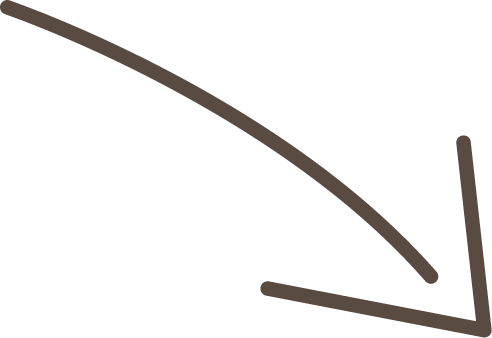 RISK
HAZARD
INTEGRATED RISK
[Speaker Notes: Integrated, because all factors play a role in managing risk]
..based on the most advanced global and regional science and knowledge..
[Speaker Notes: Analysing risk can be done in many ways, but only by using the latest and collaborative science will you be able to have the most reliable and nuanced resources to base important decisions on]
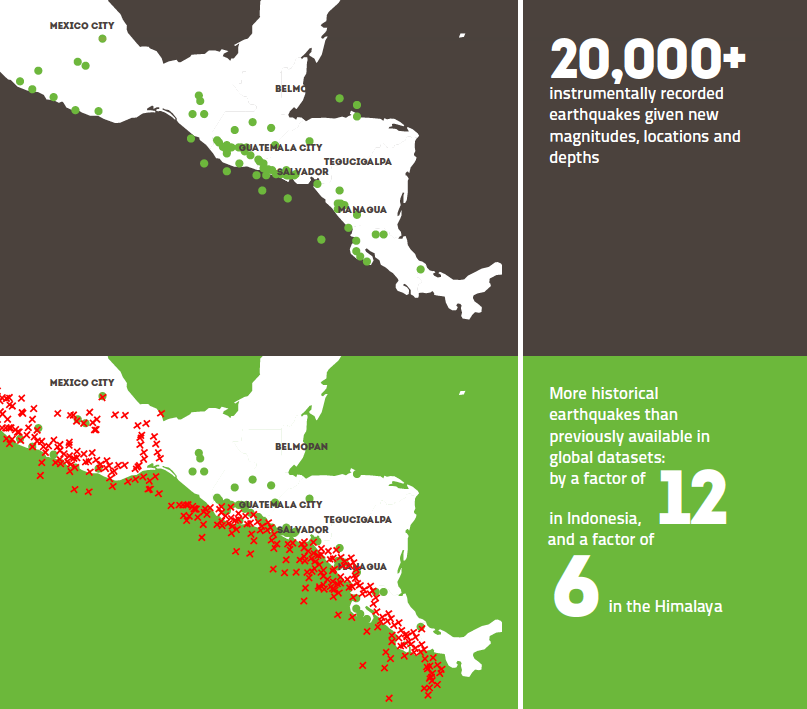 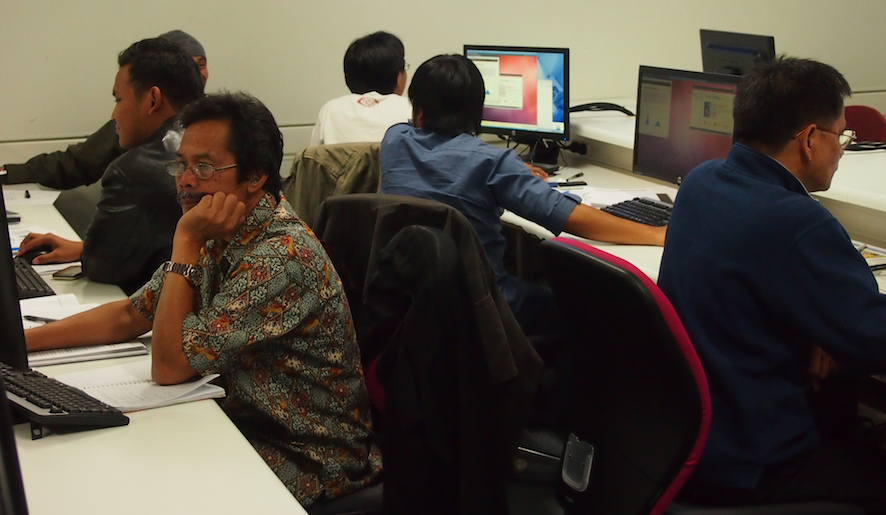 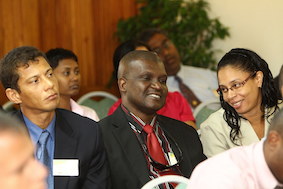 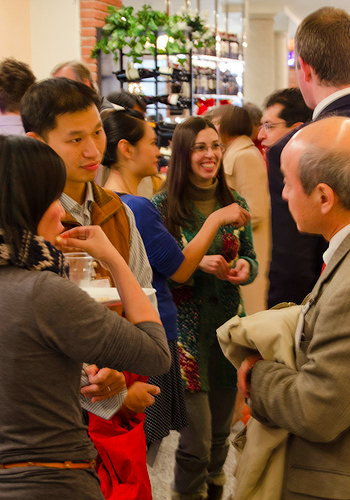 [Speaker Notes: Really leveraging science for society… leading to products such as this]
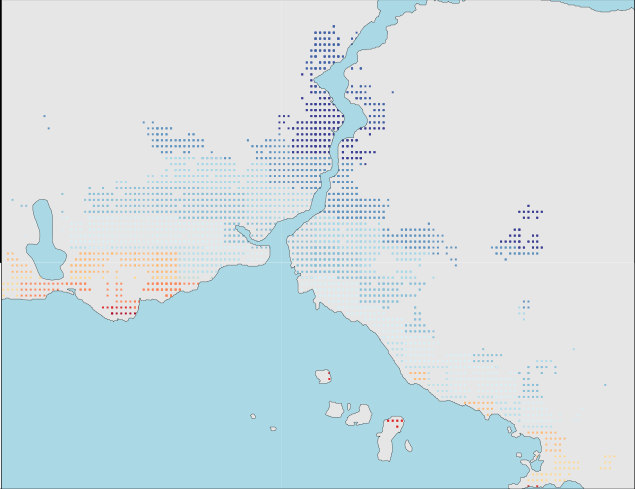 [Speaker Notes: Leading to products such as a retrofit cost-benefit map]
global datasets
regional and global “models”
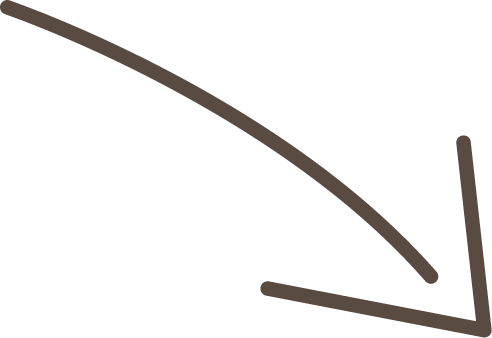 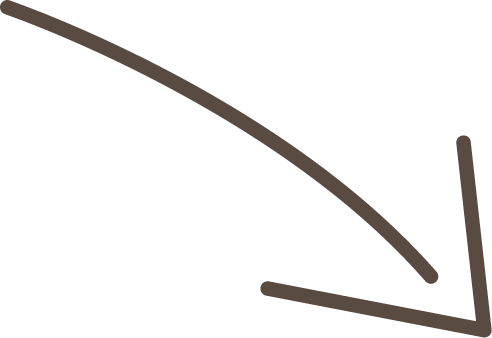 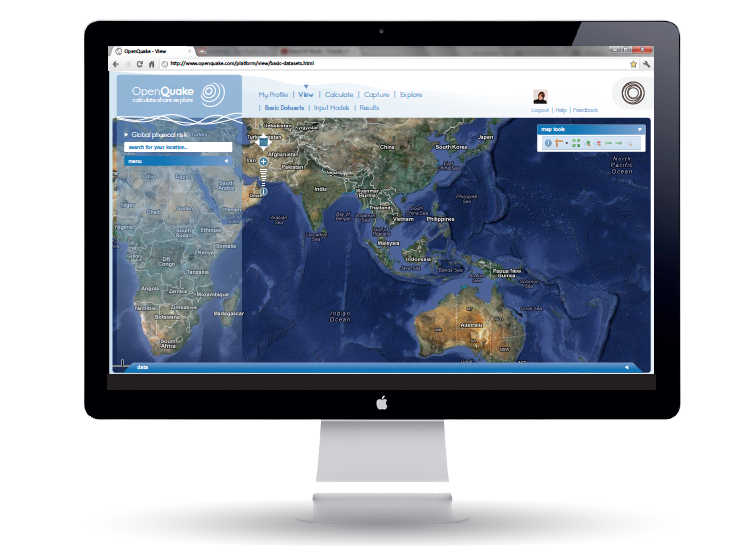 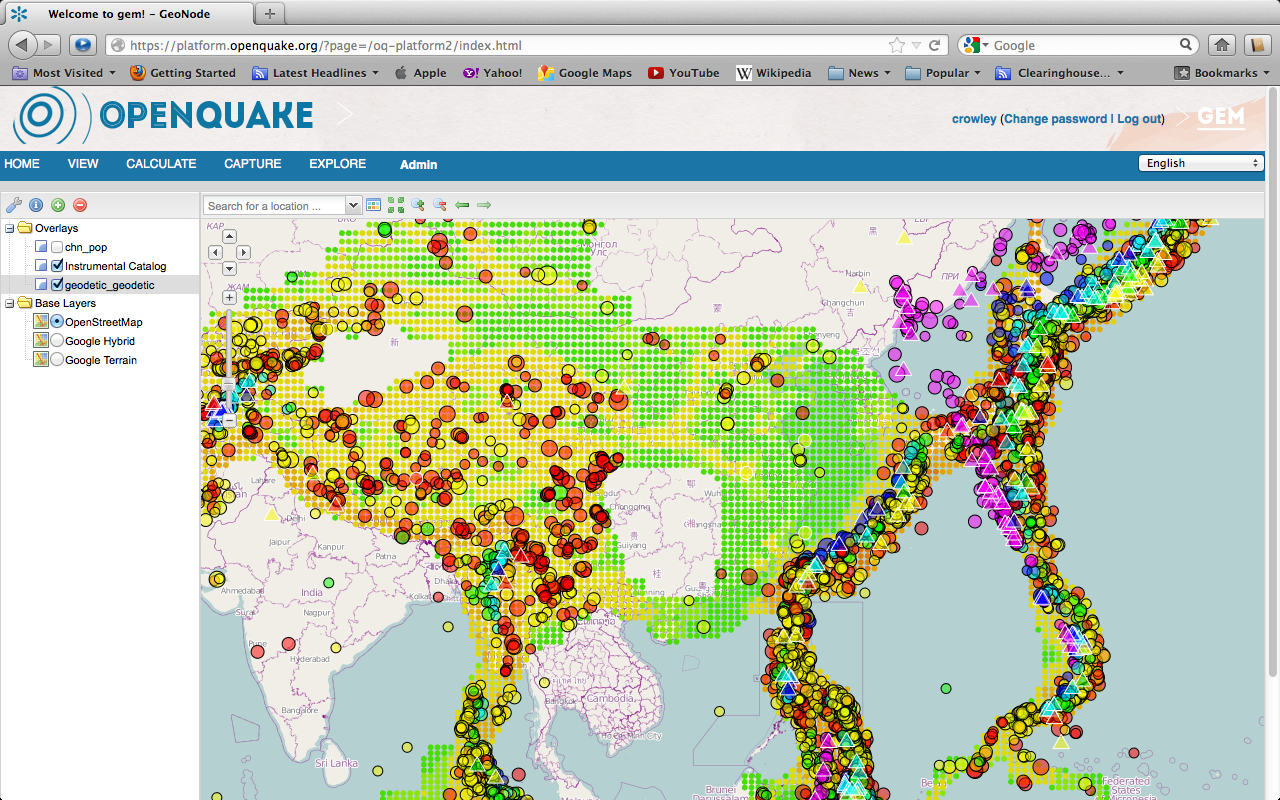 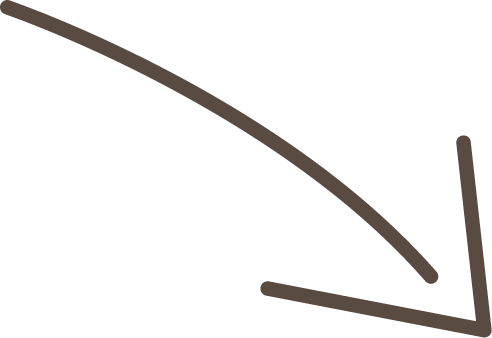 risk information products
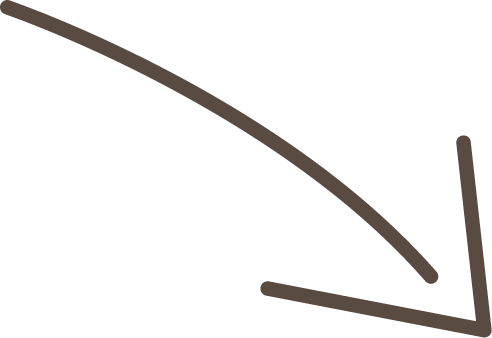 tools & apps
OpenQuake Platform v1: 2014
EXPLORE, CALCULATE, SHARE
View global datasets
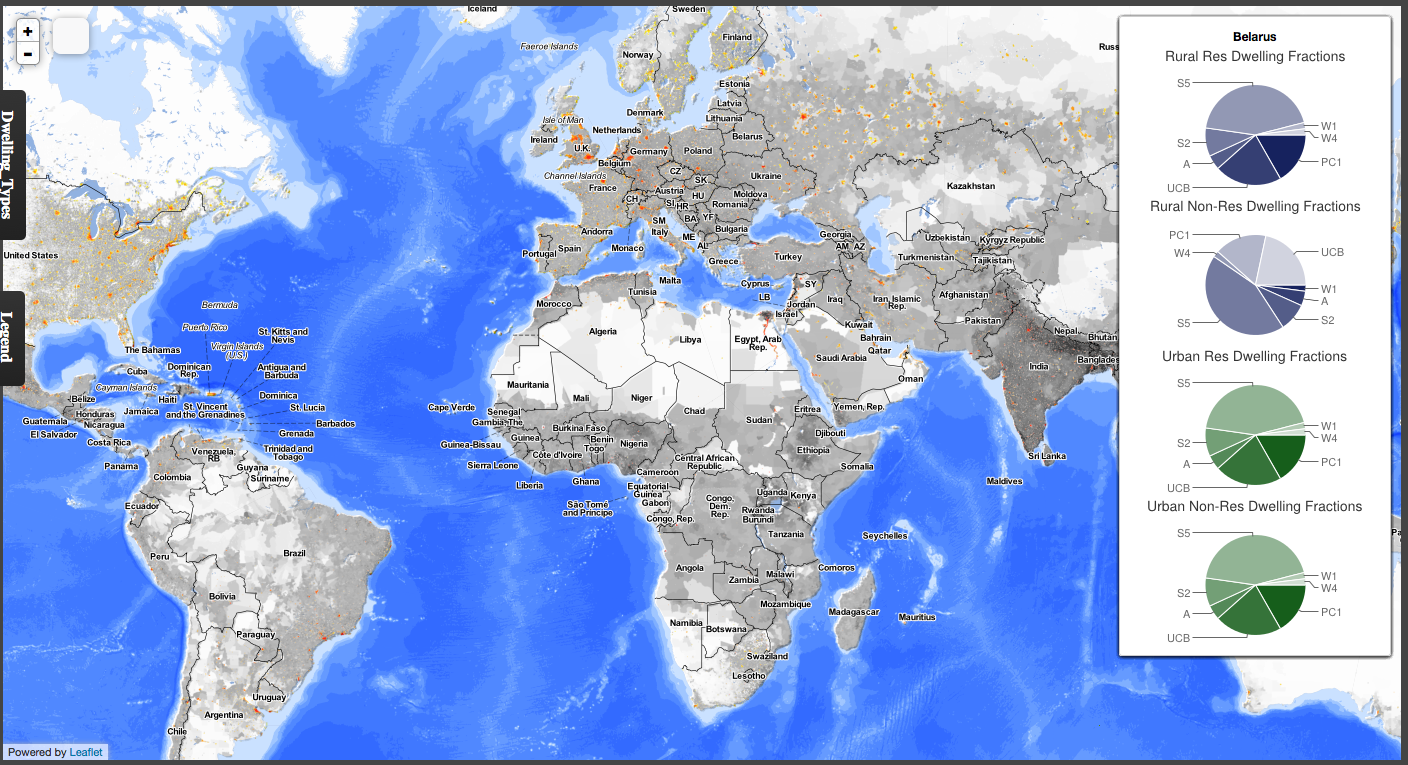 building typologies 
urban / rural 
per country
VIEW global datasets
Explore risk data and information
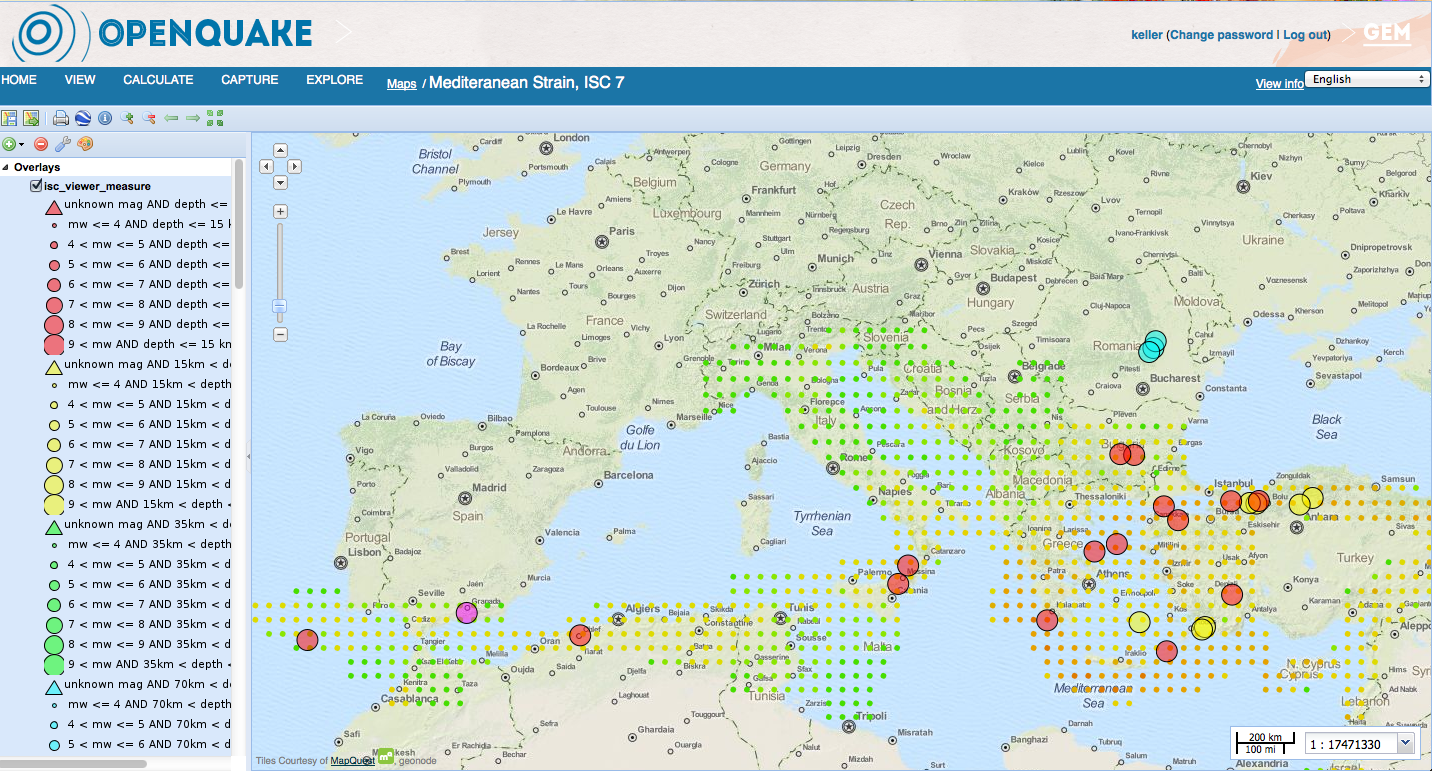 Creating maps with several datasets: 
Events from the instrumental catalogue >7
Geodetic strain rate in the Mediterranean
Capture (and integrate) new data
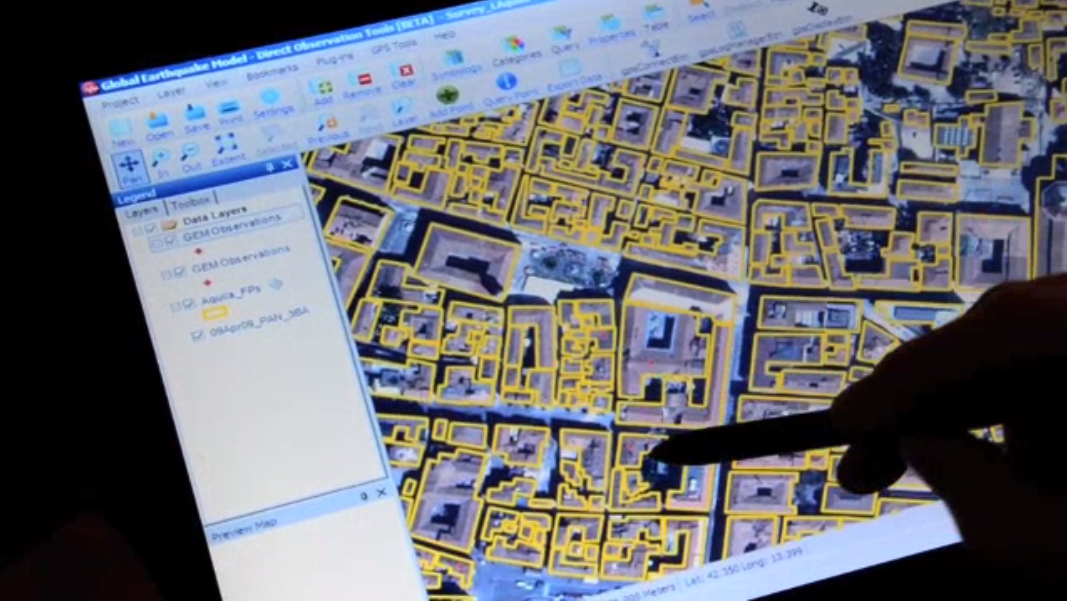 Share maps, results and more..
rate products for better use and understanding
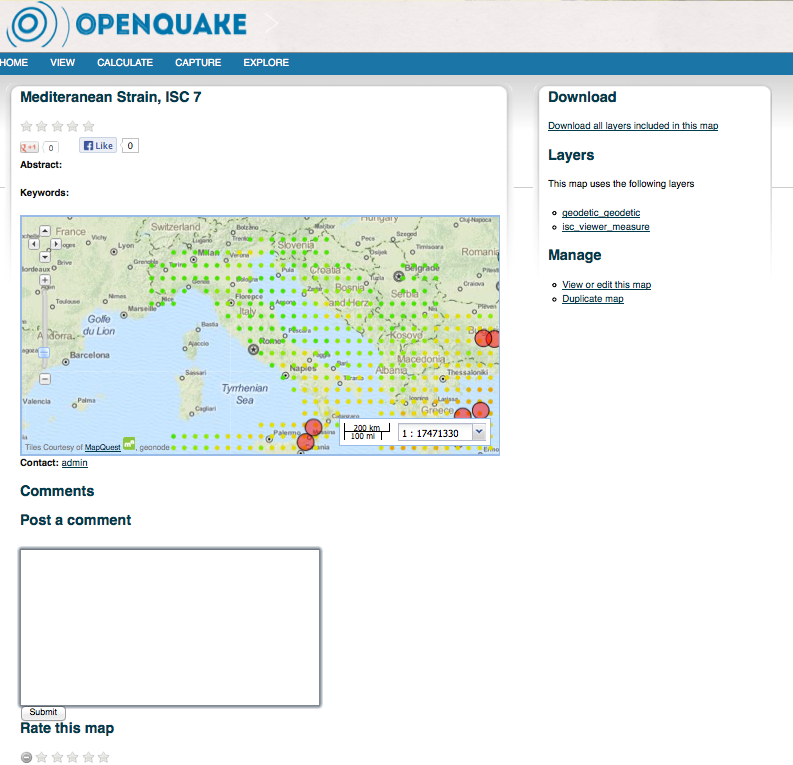 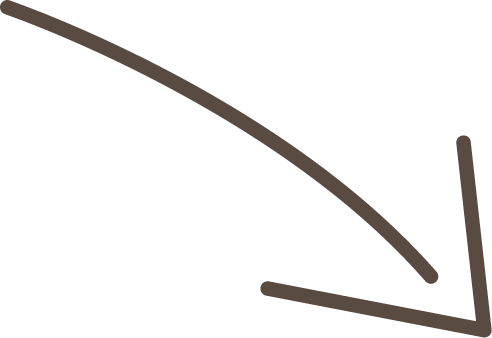 download
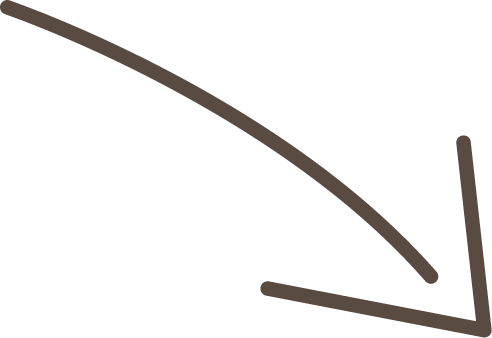 manage & edit
rate
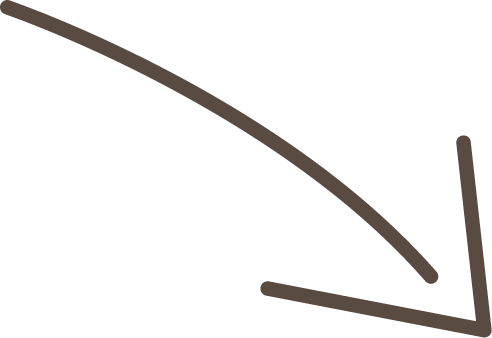 regional and global “models”
global datasets
historical earthquakes
     (1000-1900)
historical earthquakes
      (1900-2010)
strain rate
exposure (buildings and population)
consequences (loss and damage data)
vulnerability curves
socio-economic indicators
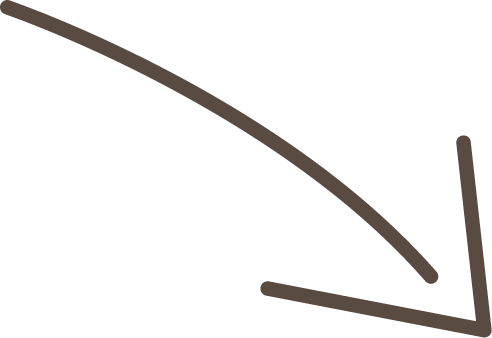 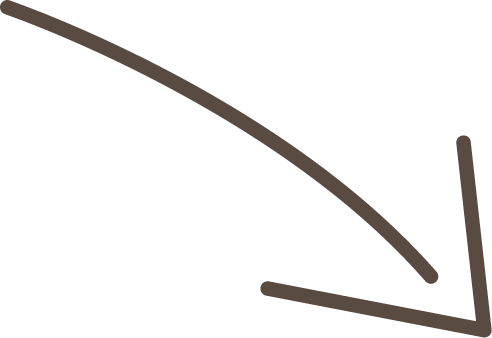 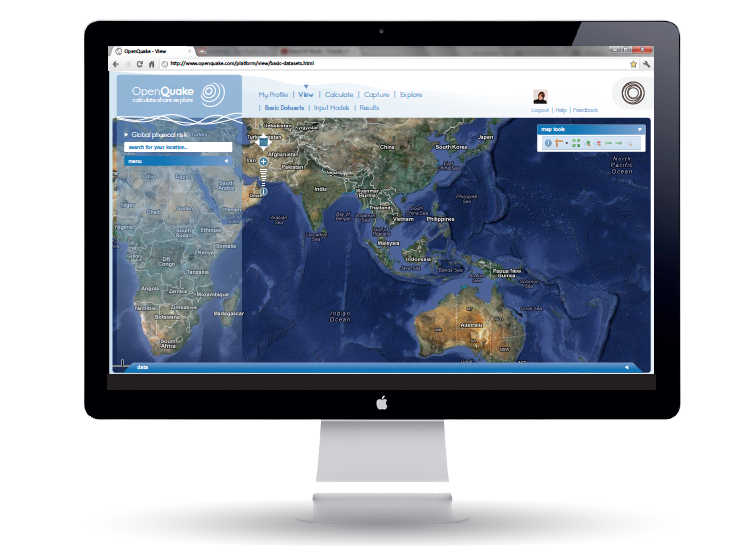 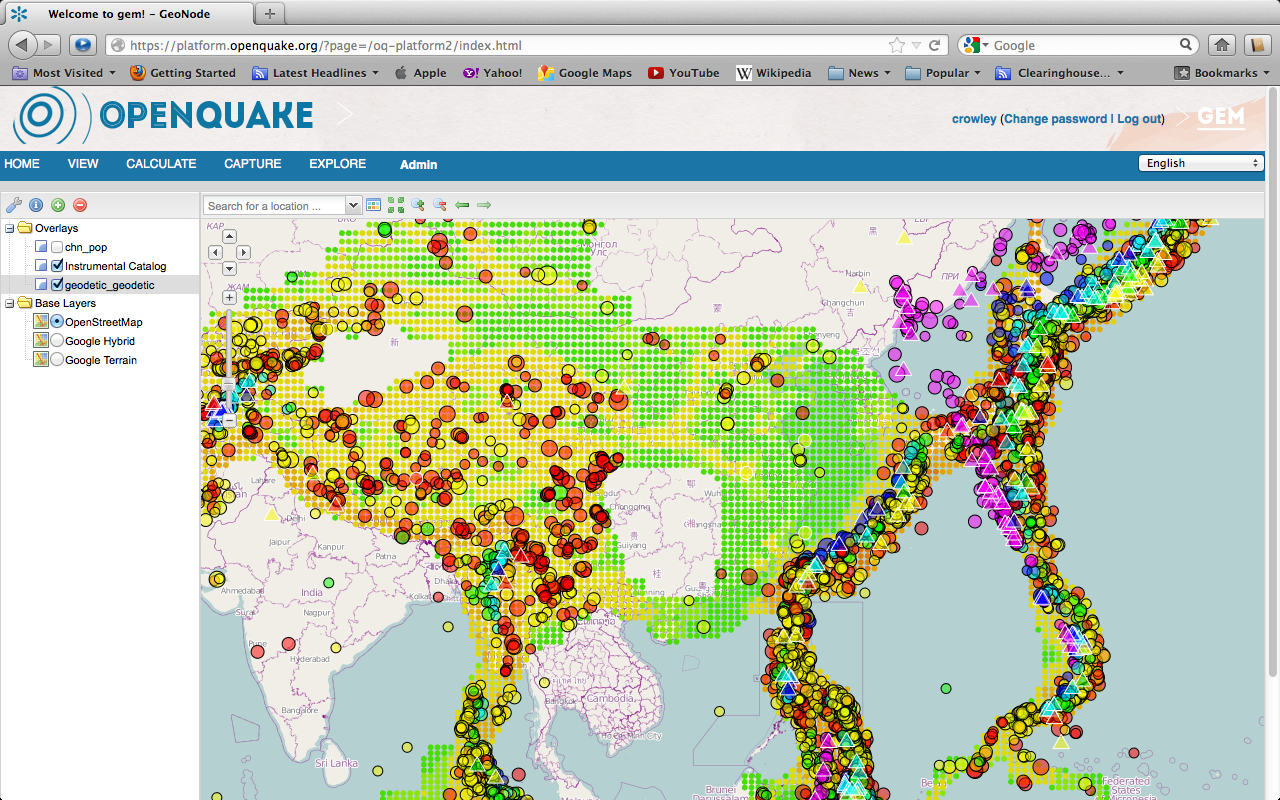 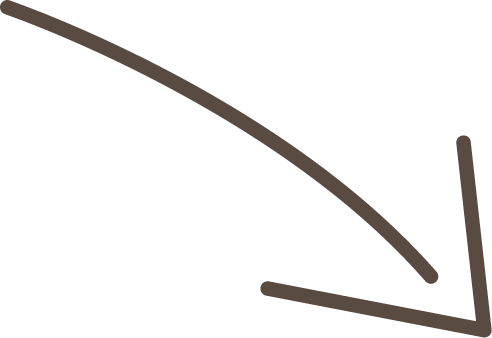 risk information products
hazard maps
loss maps
cost-benefit maps 
average annual loss curves
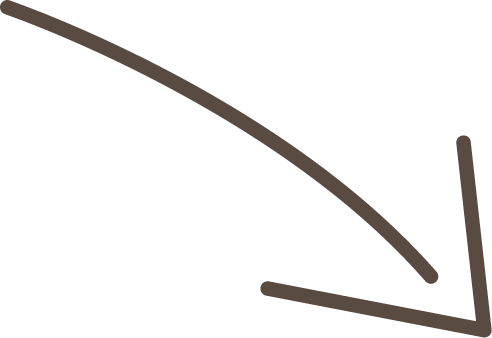 tools & apps
open-source modelling software
modelling tools
data capture tools
socio-economic indicator & integrated risk tools
other resources
building reports and glossary
technical reports
videos and tutorials
infographs
From global to local
Organisations and individuals
(data, results, discussion)
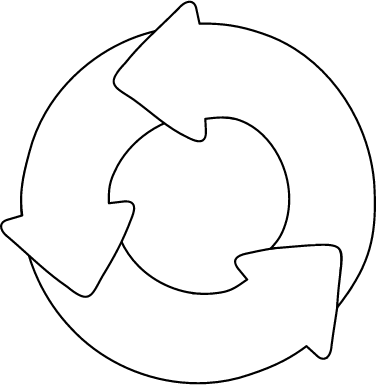 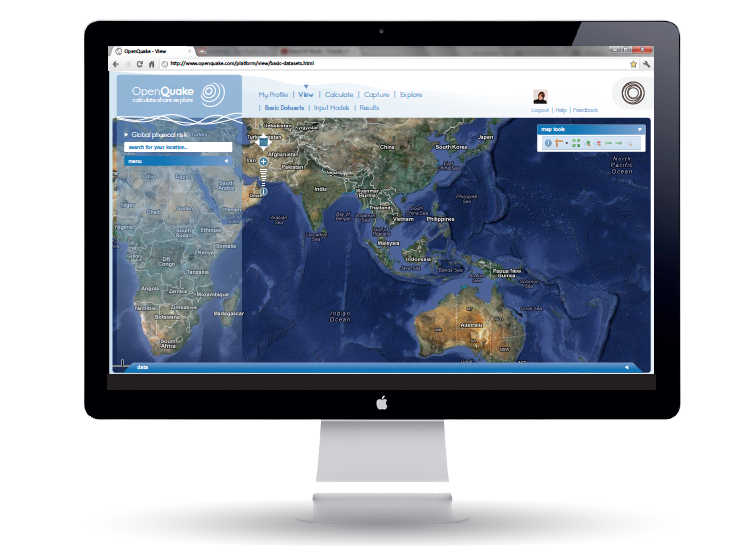 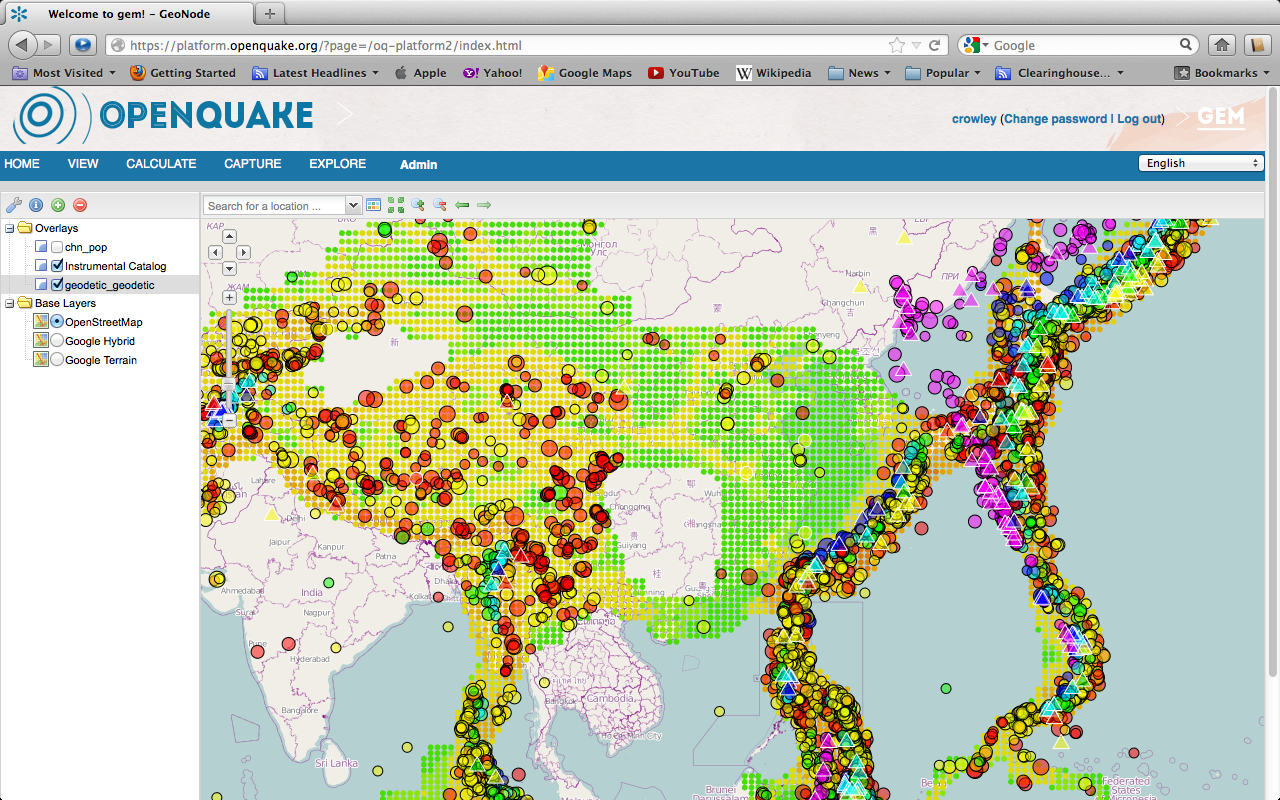 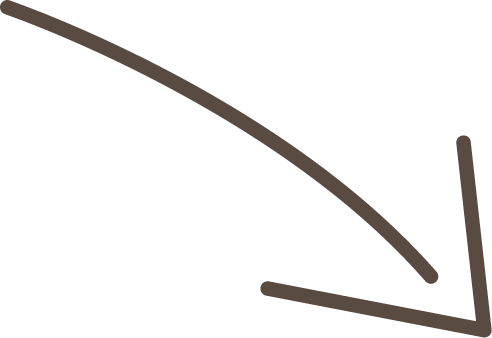 Regional, national and local projects & collaborations 
(data, knowledge)
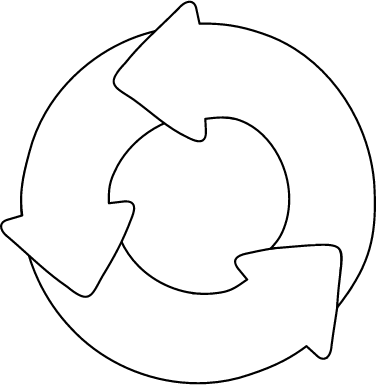 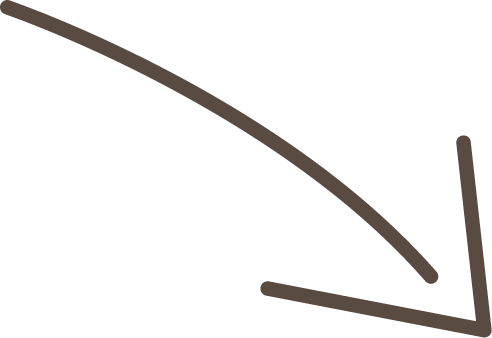 platform 
tools
online resources
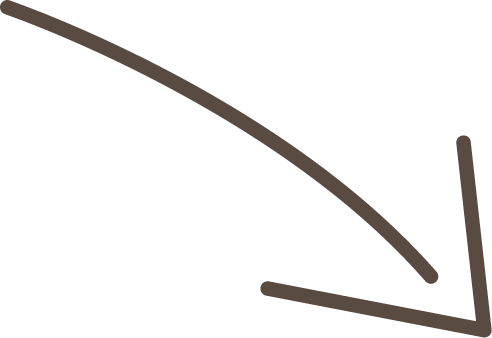 Global framework
(tools, data, methods, expertise)
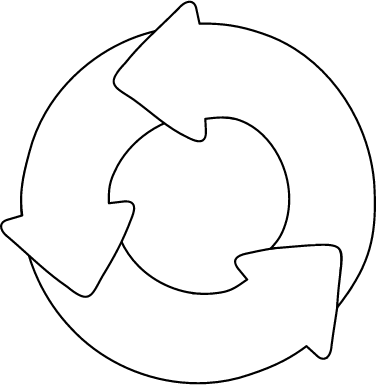 [Speaker Notes: tools and resources becoming more valuable over time for local decision-making]
only together we can make it work!
work together on development of city scenarios
collaborate to develop on an app for humanitarian purposes that can link to the OpenQuake platform
share census data on buildings  for south-asia
execute a training in socio-economic vulnerability indicator development
fund a series of workshops
Lets run in the same direction.. but mainly work together!
www.globalquakemodel.org